Pre-Clinical Evaluation of the Performance of Immune-12Andrew SatterleeAssistant ProfessorDirector, Screening Live Cancer Explants ProgramEshelman School of PharmacyUniversity of North Carolina at Chapel Hill
Disclosures
The Satterlee Lab and the Screening Live Cancer Explants Core Facility at UNC are conducting ongoing sponsored/contracted research for Pacific Marine Biotech.
Pre-Clinical Scope of Work
Evaluate Antitumor Potency of Immune-12
 
Characterize the Makeup of Immune-12

Determine How Immune-12 is Working
Previously Published Data on Immune-12 in Prostate Cancer
Immune-12 Induces Tumor Growth Inhibition in Mice
Immune-12 Affects Protein Profiles of Cancer Cells
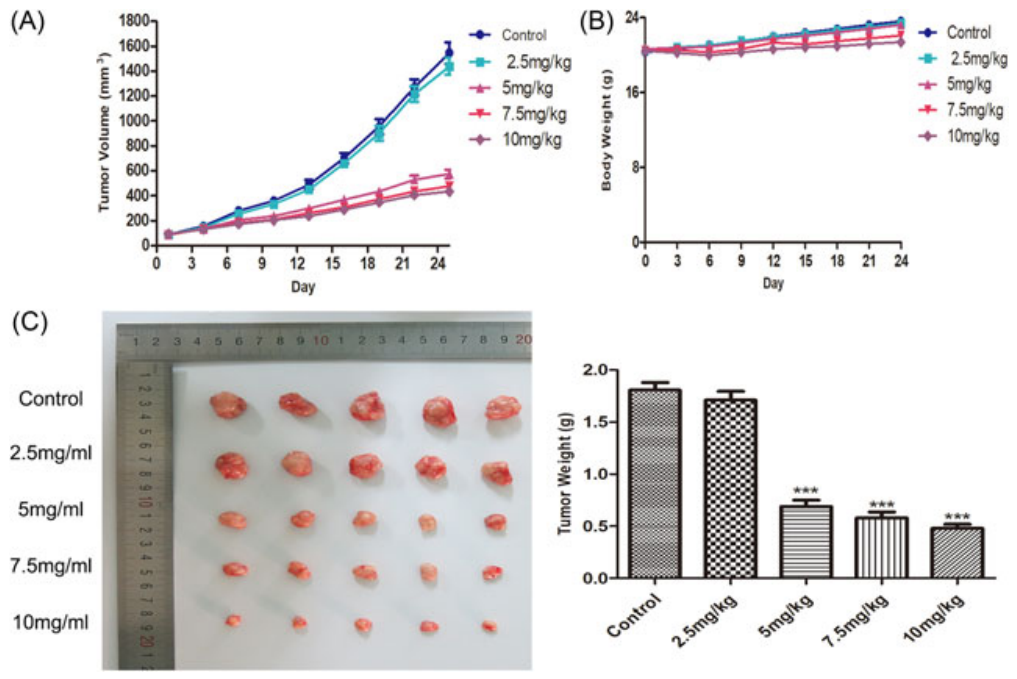 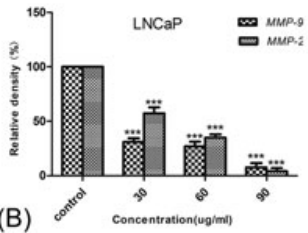 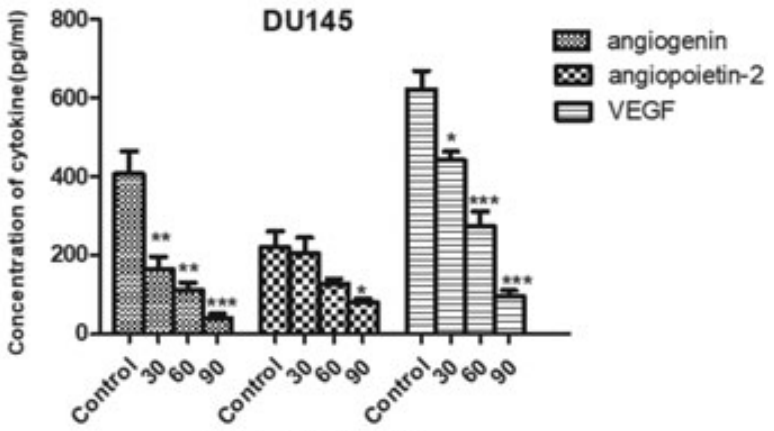 Yuan et al, The Prostate. 2019;79:826–839.
Previously Published Data on Immune-12 in Prostate Cancer
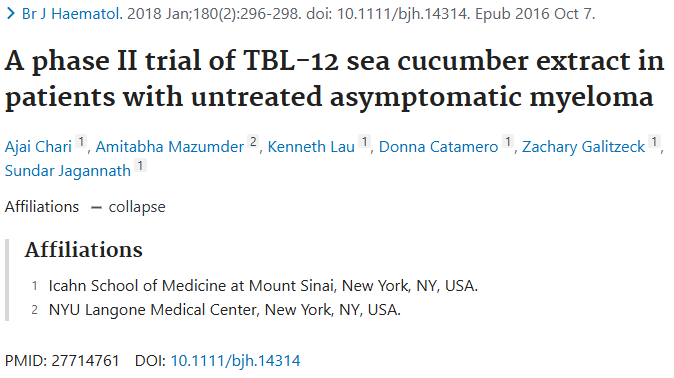 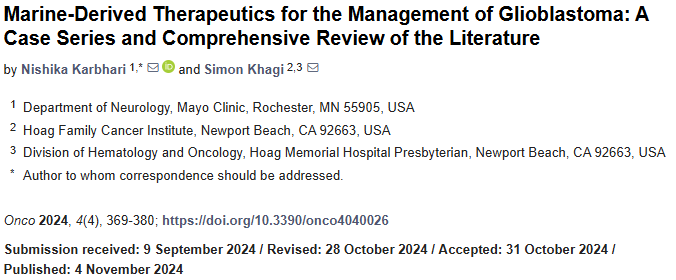 In Our Lab: Immune-12 Potently Kills GBM Cells In Vitro
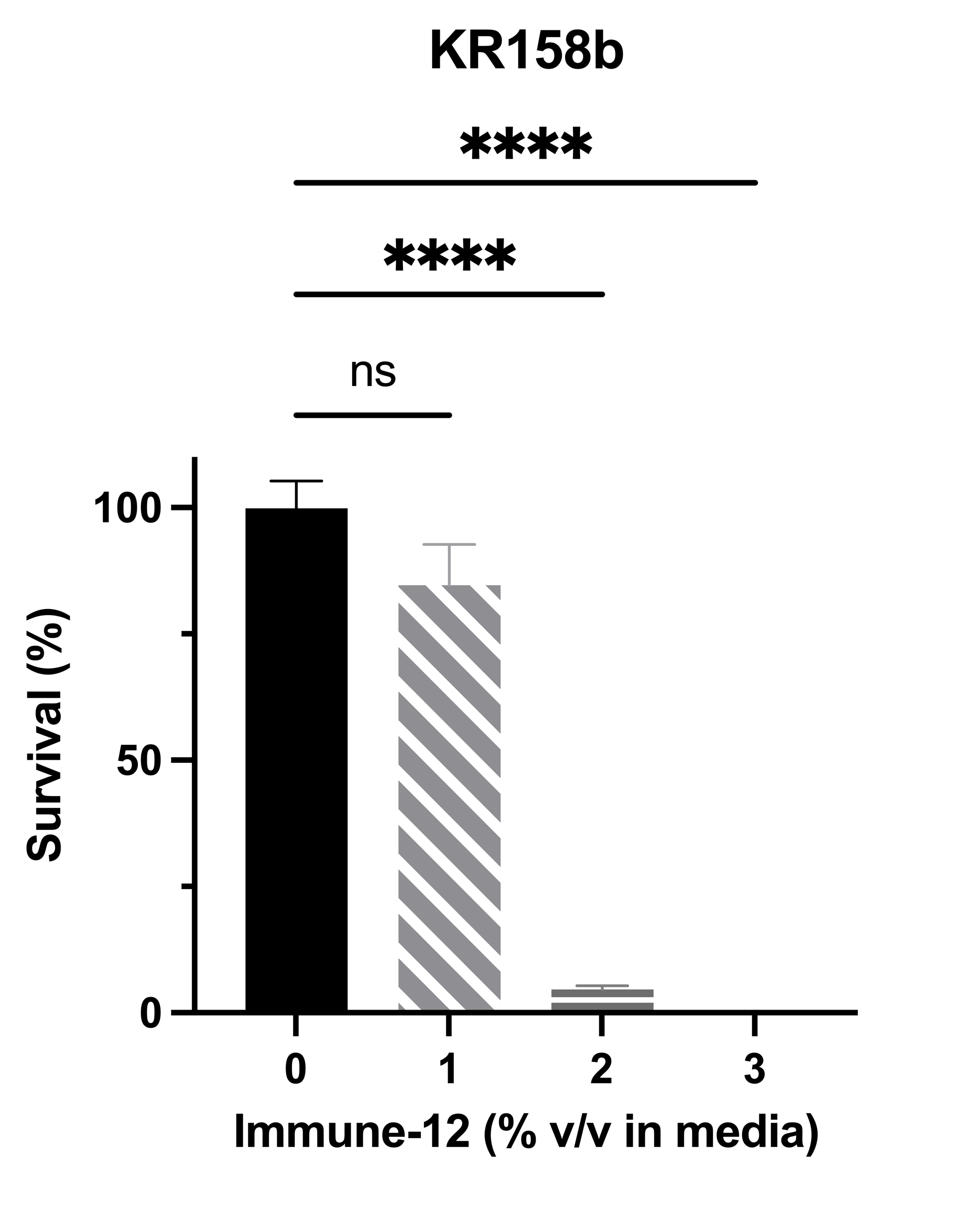 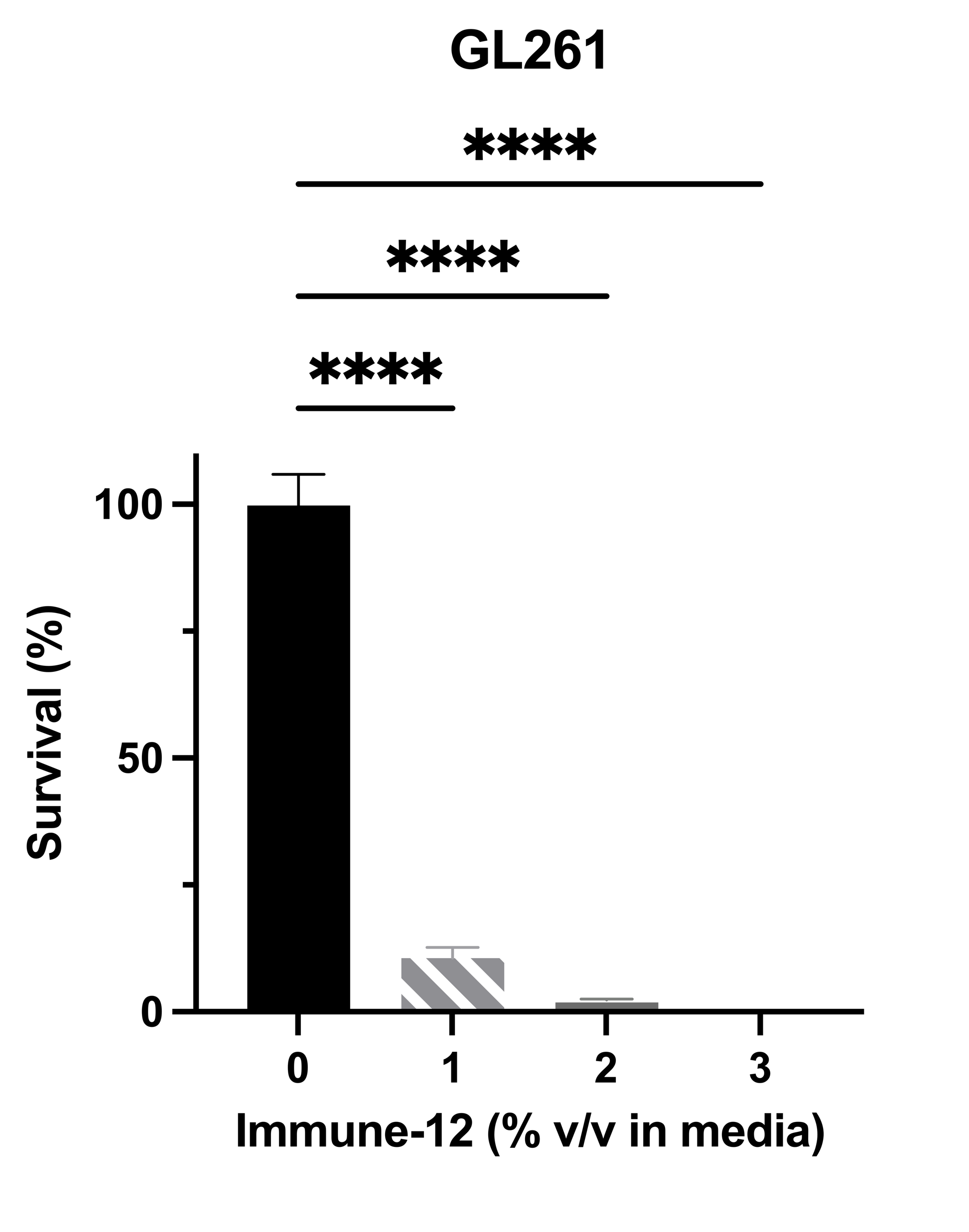 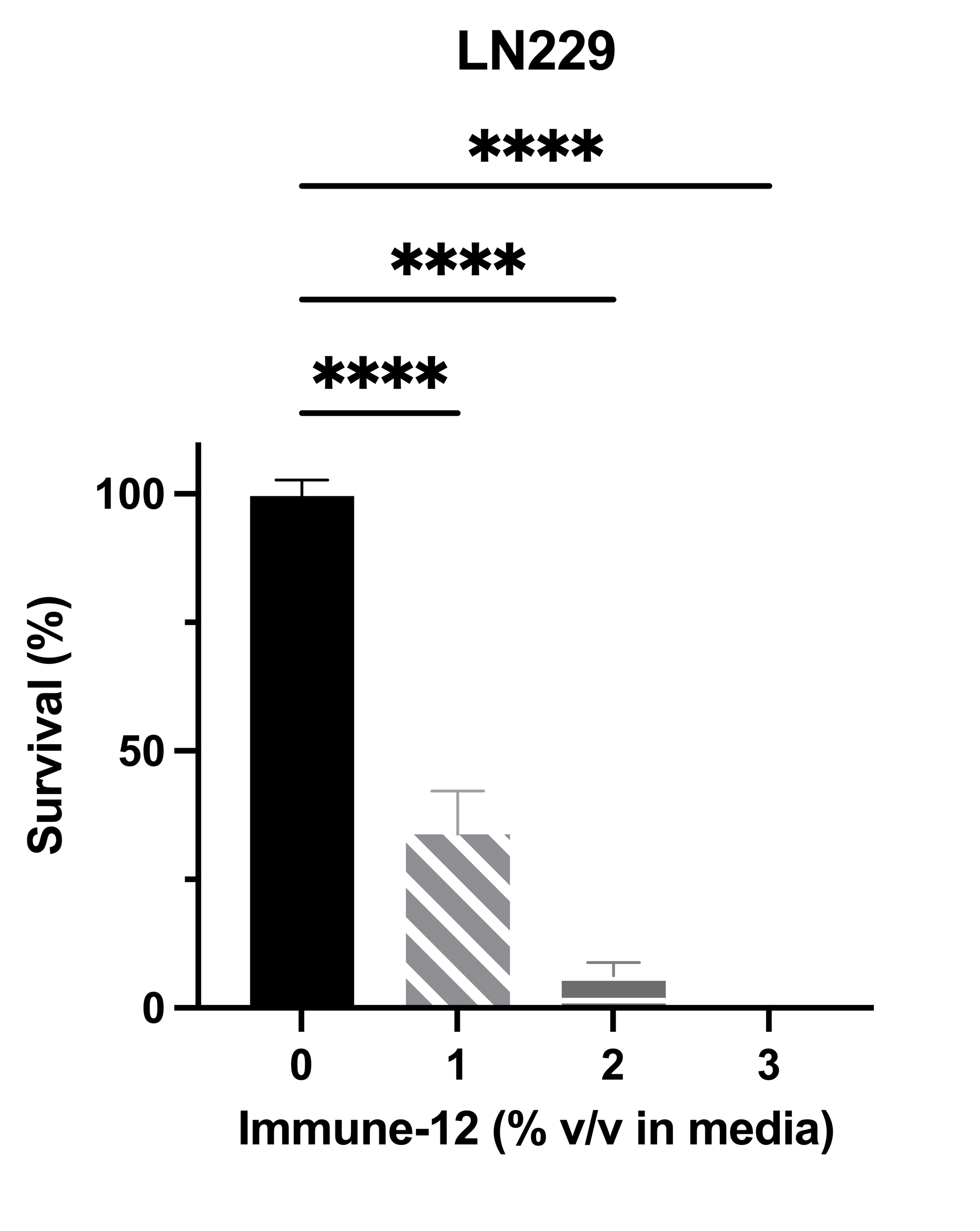 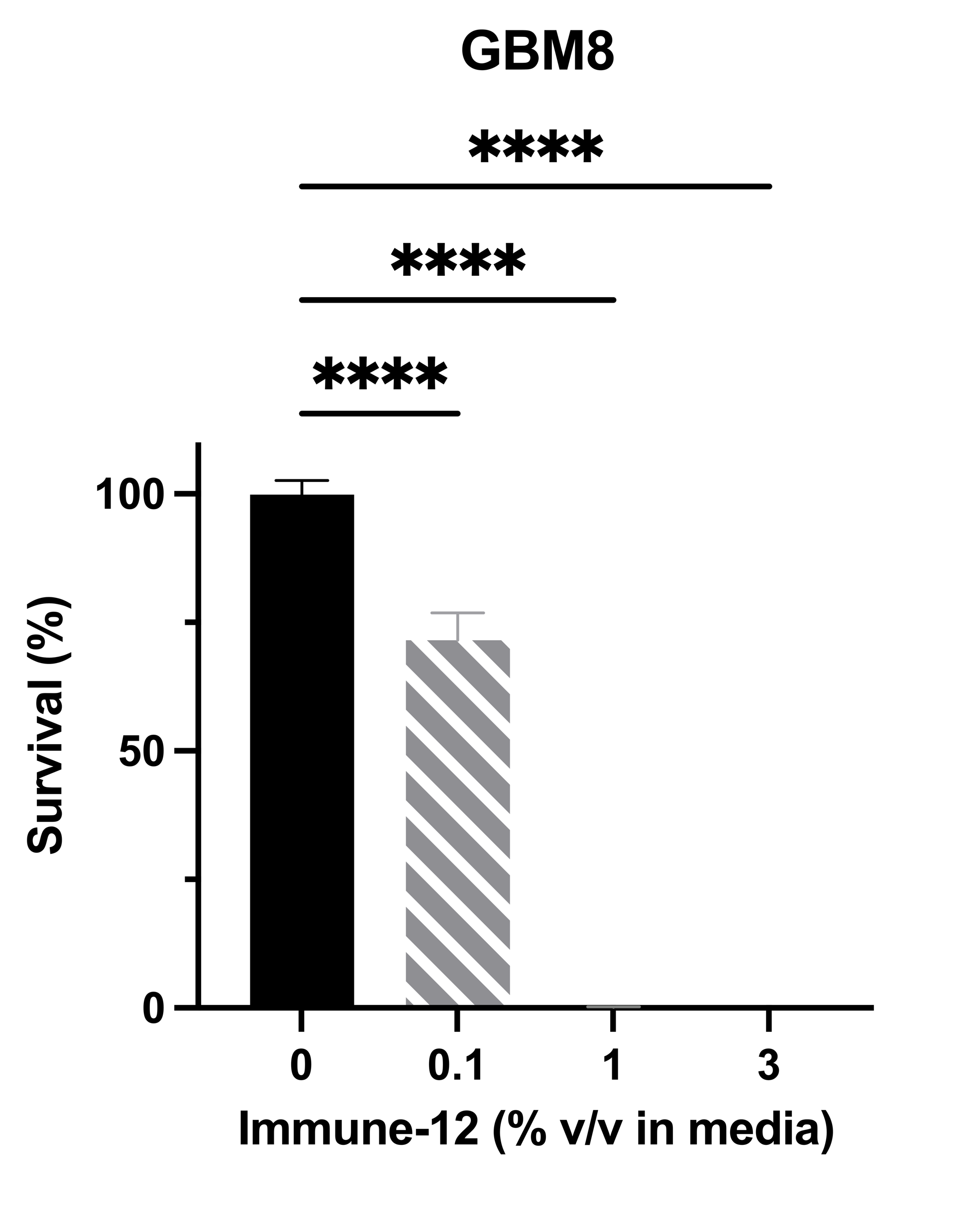 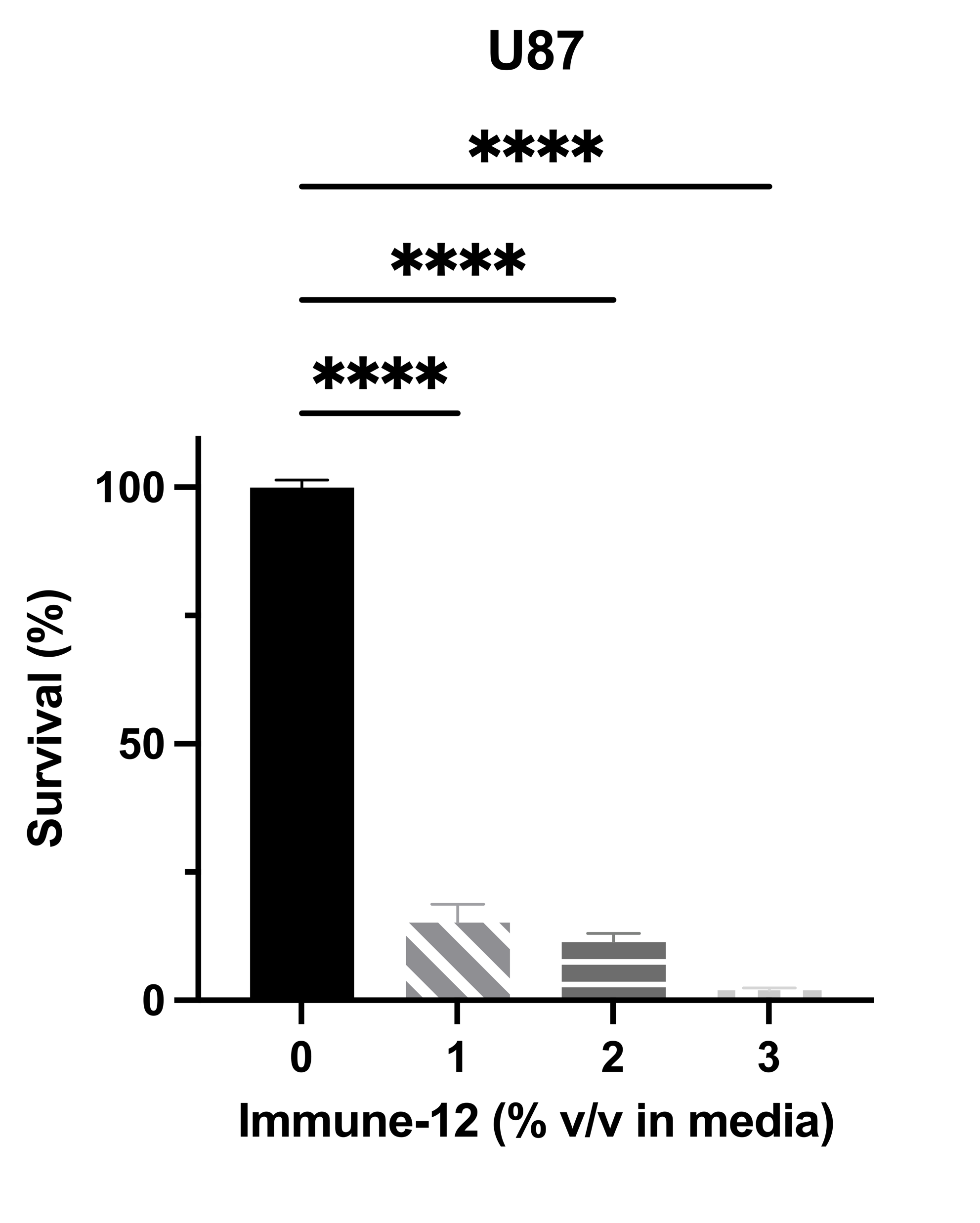 Immune-12 Potently Kills Other Cancer Cell Types In Vitro
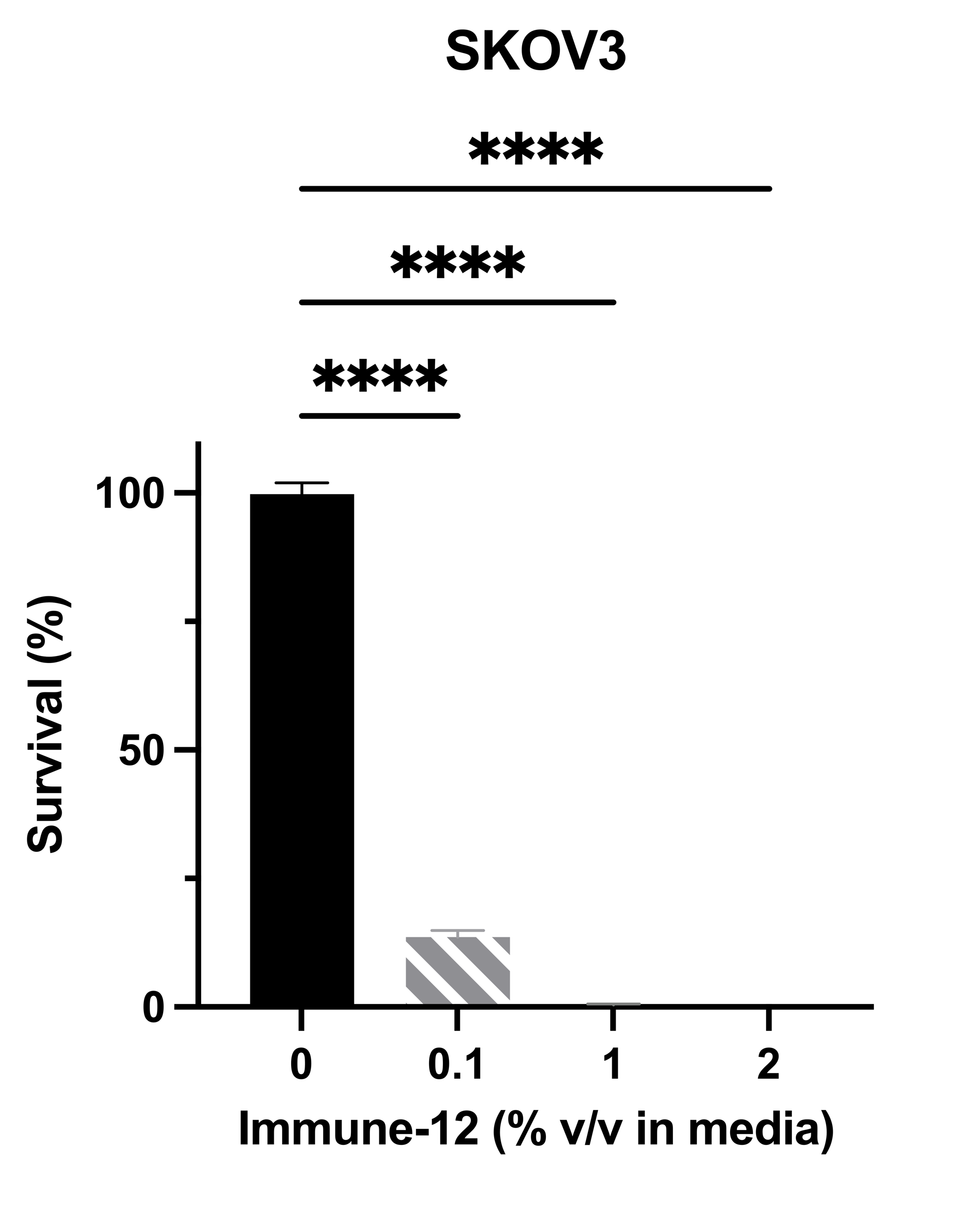 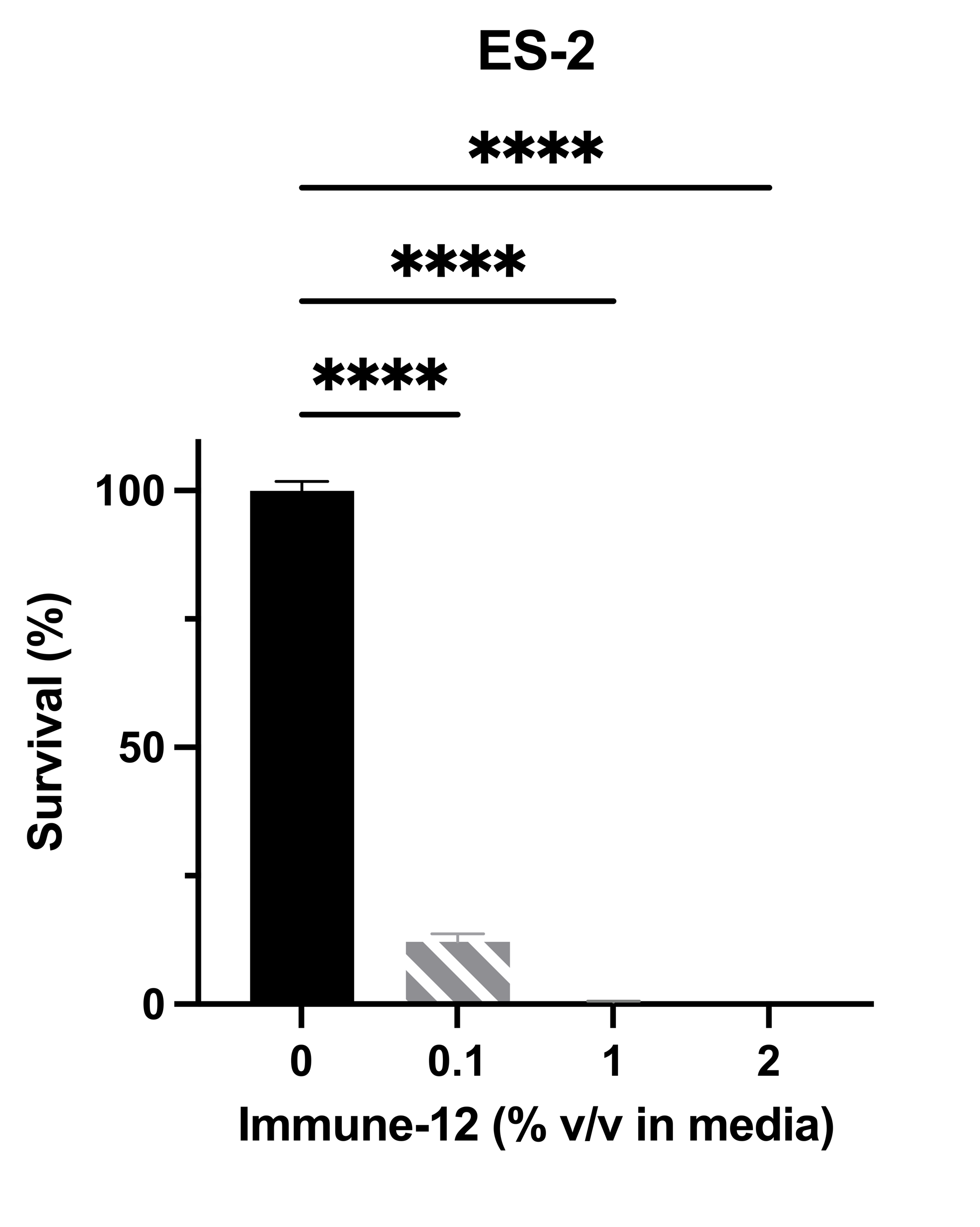 Ovarian Cancer
Breast Cancer
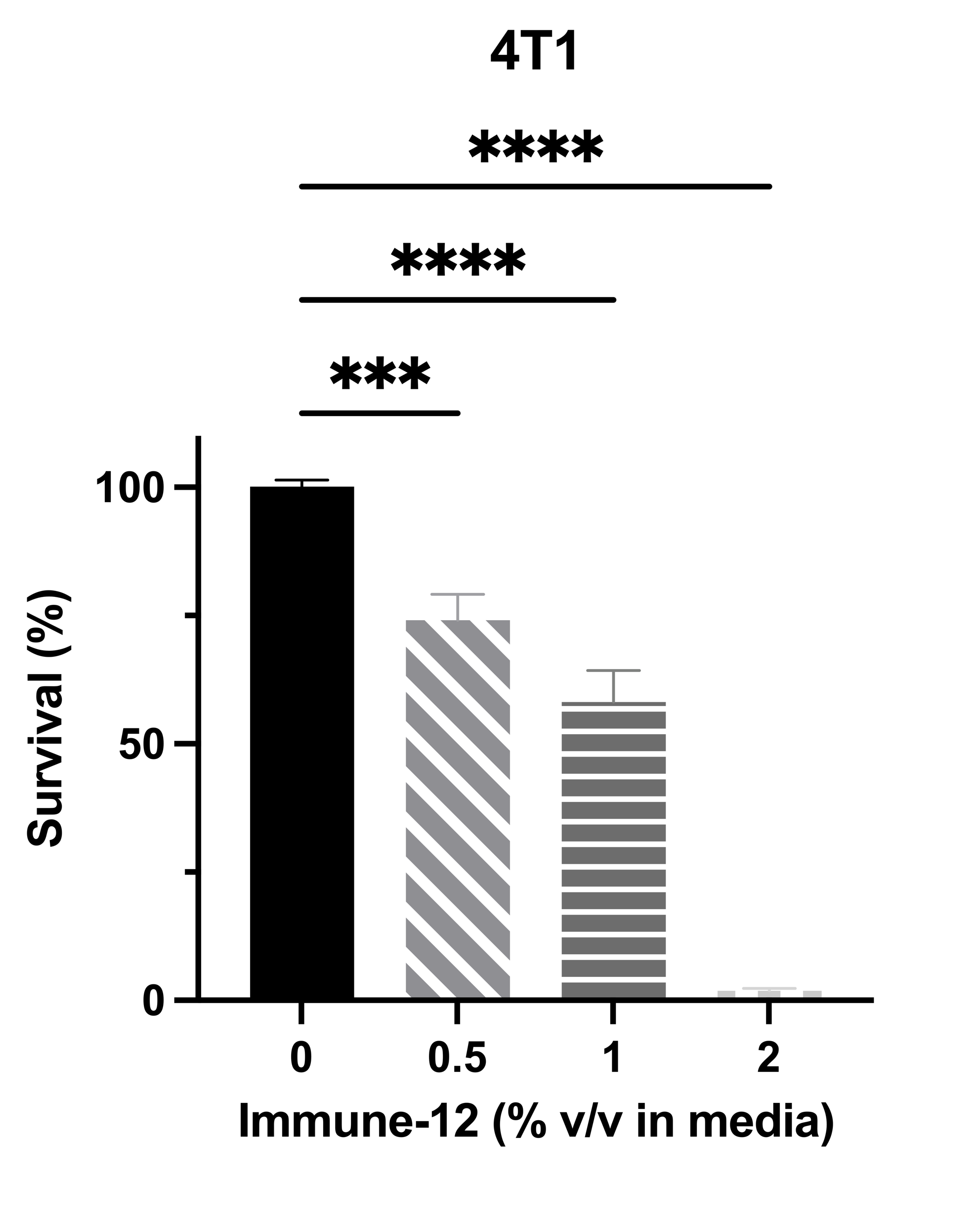 Immune-12 Potently Kills Other Cancer Cell Types In Vitro
Lung Cancer
Pancreatic Cancer
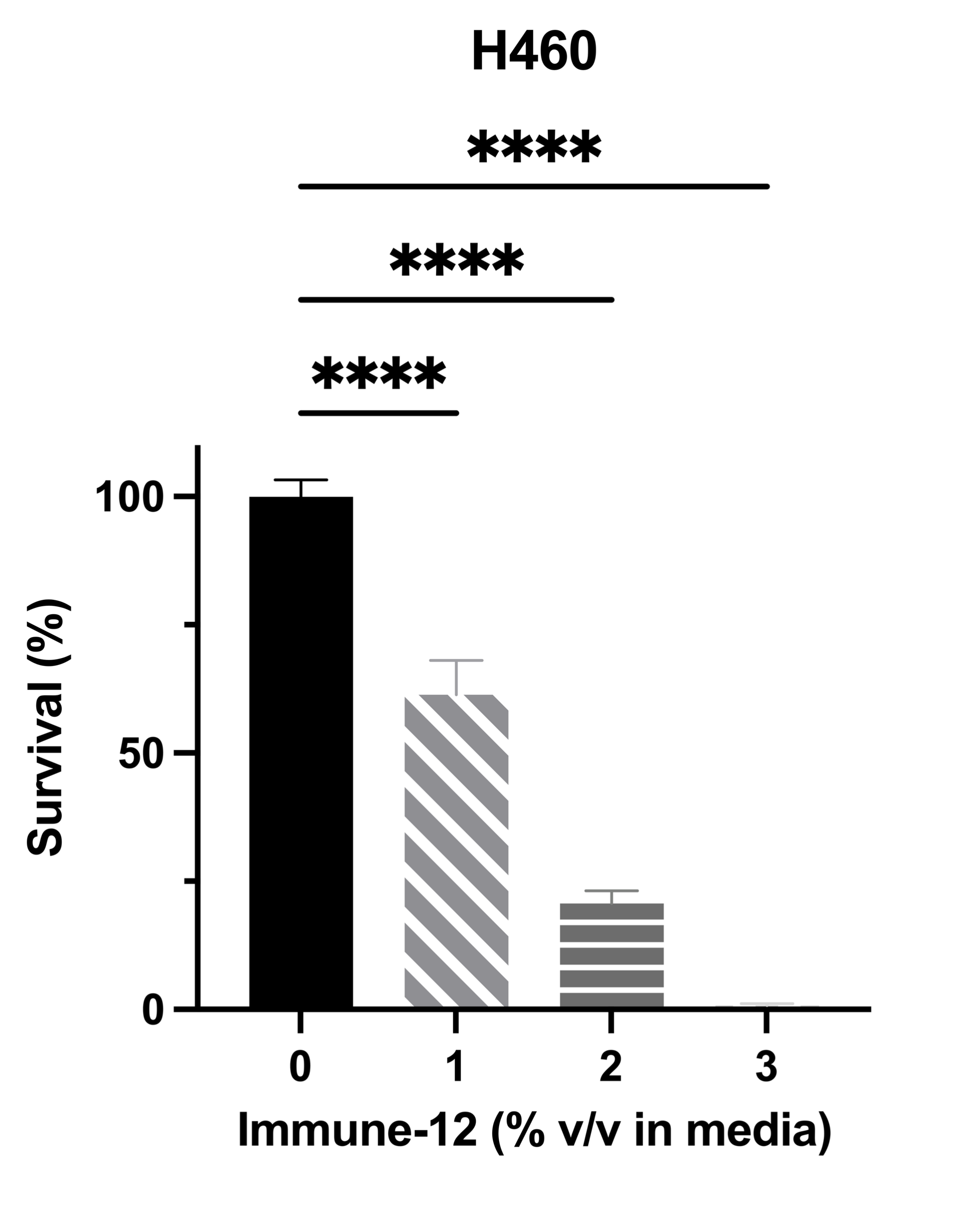 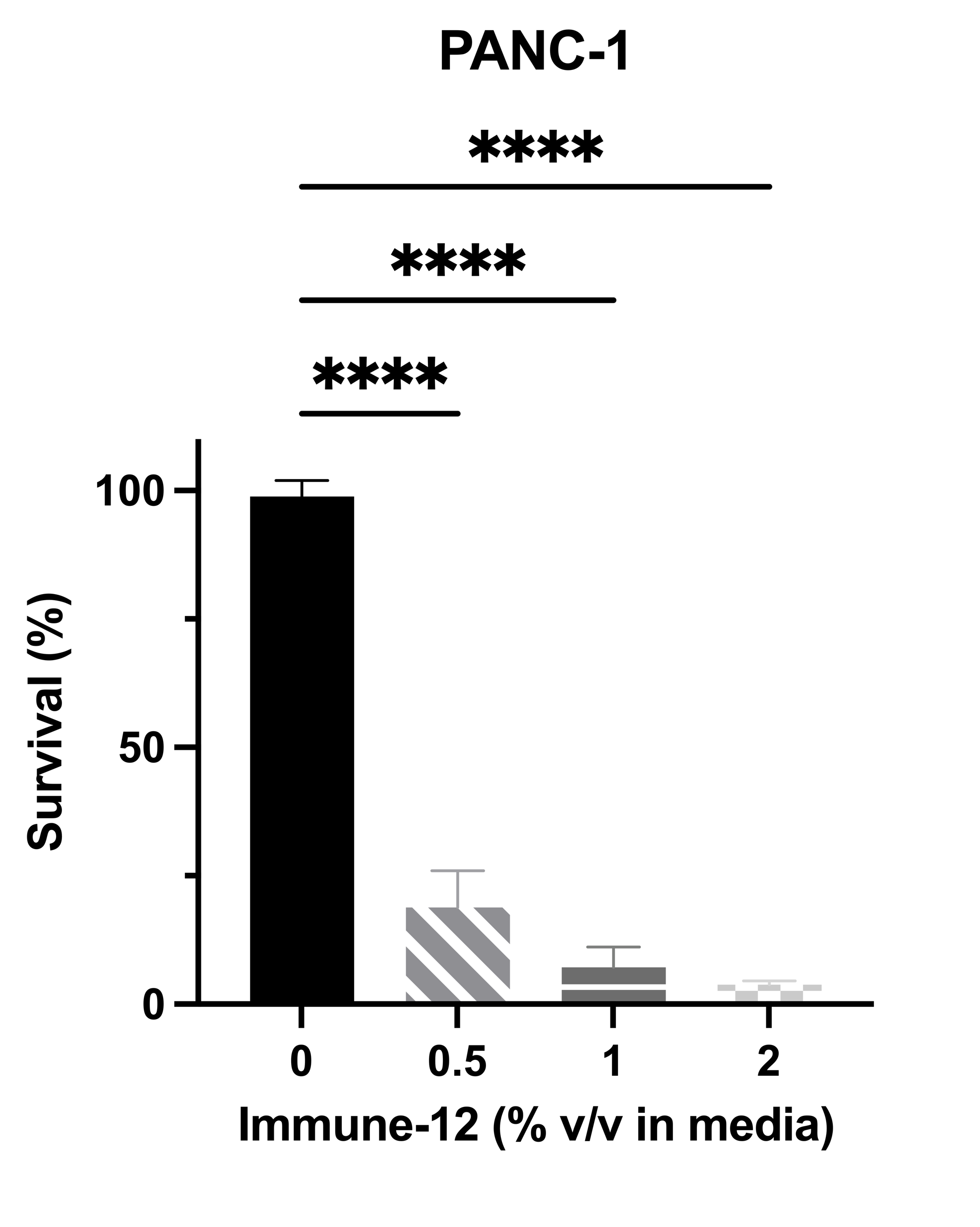 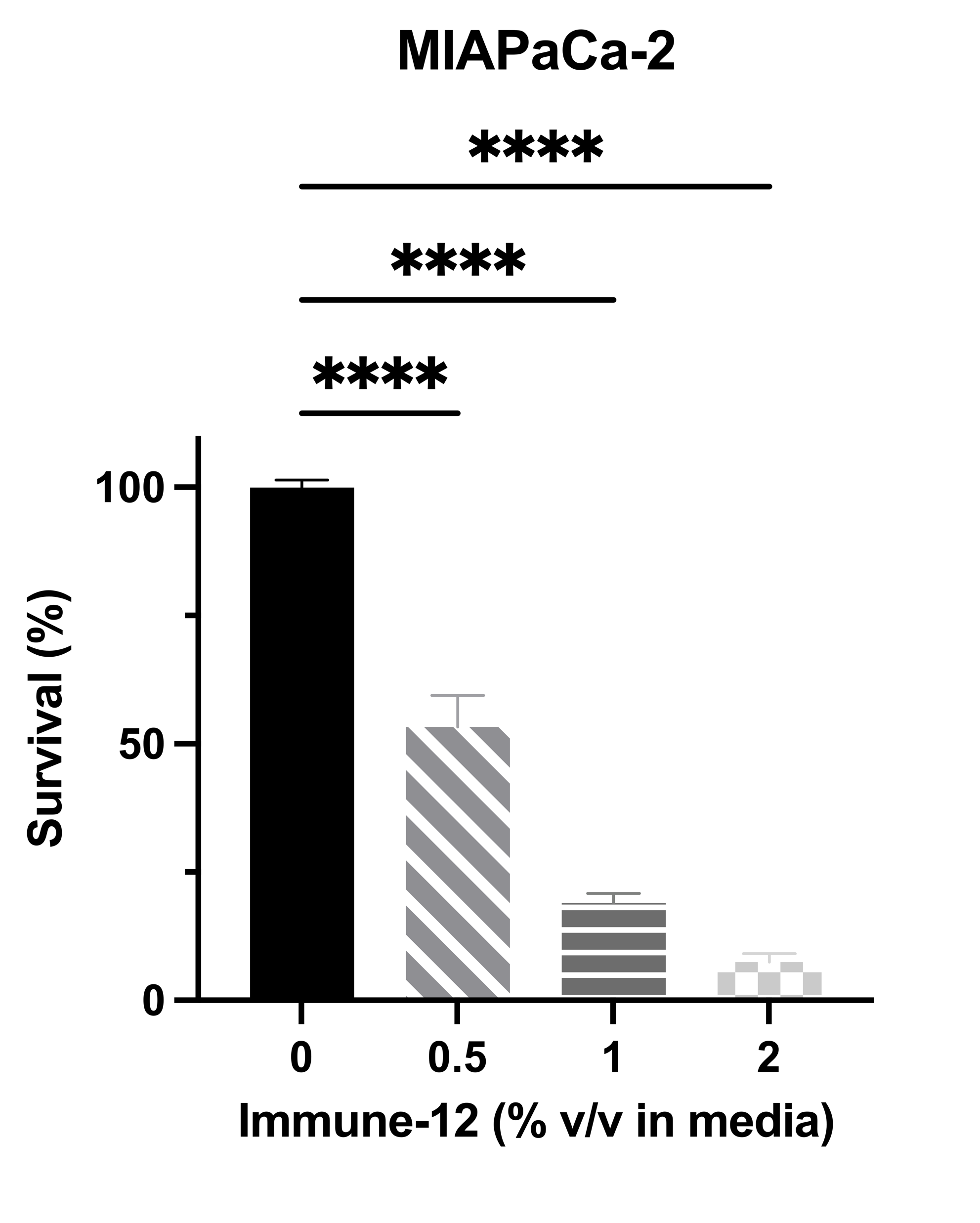 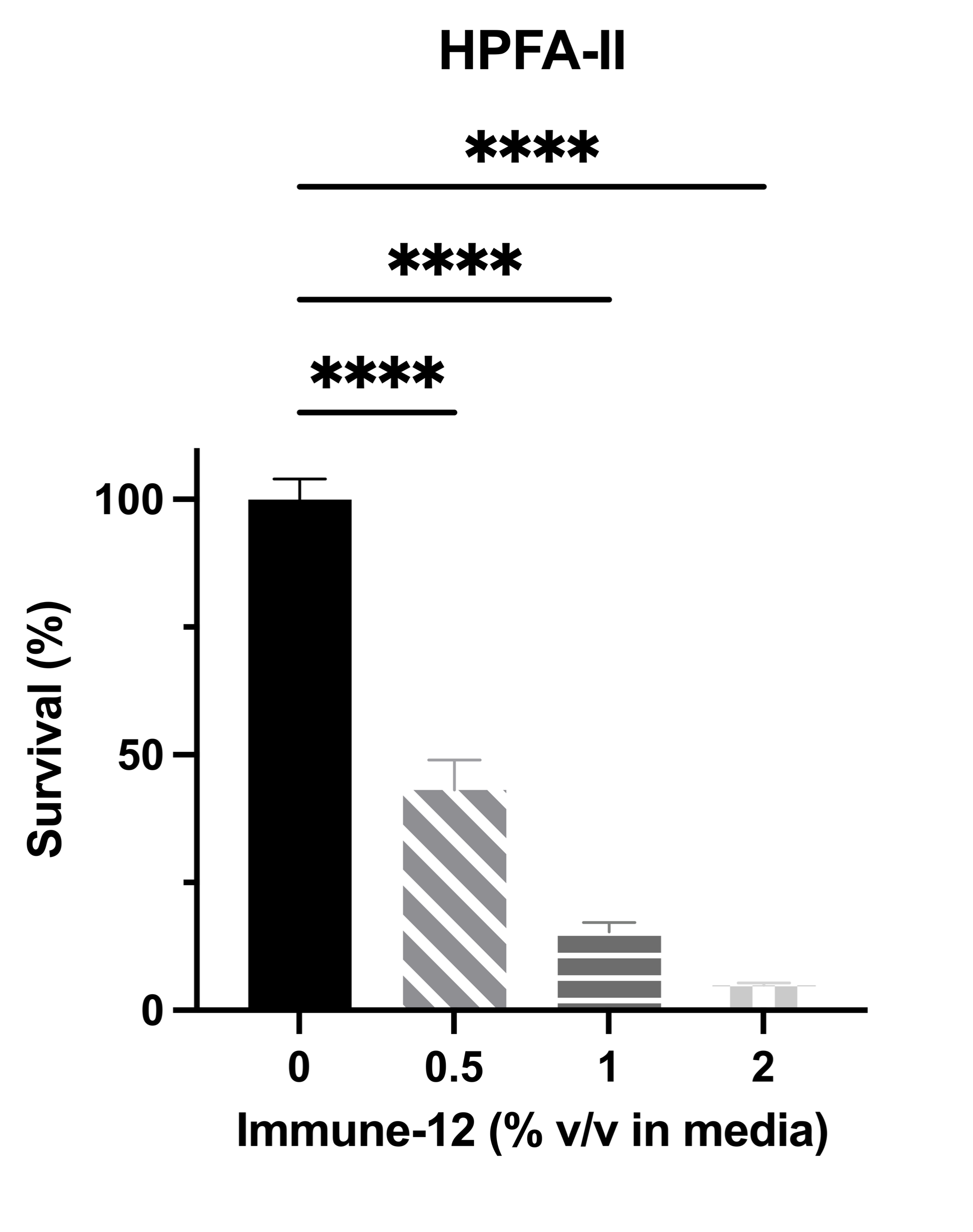 Variable Sensitivities of Cancer Cells to Immune-12 May Help Us Determine the Mechanism of Action
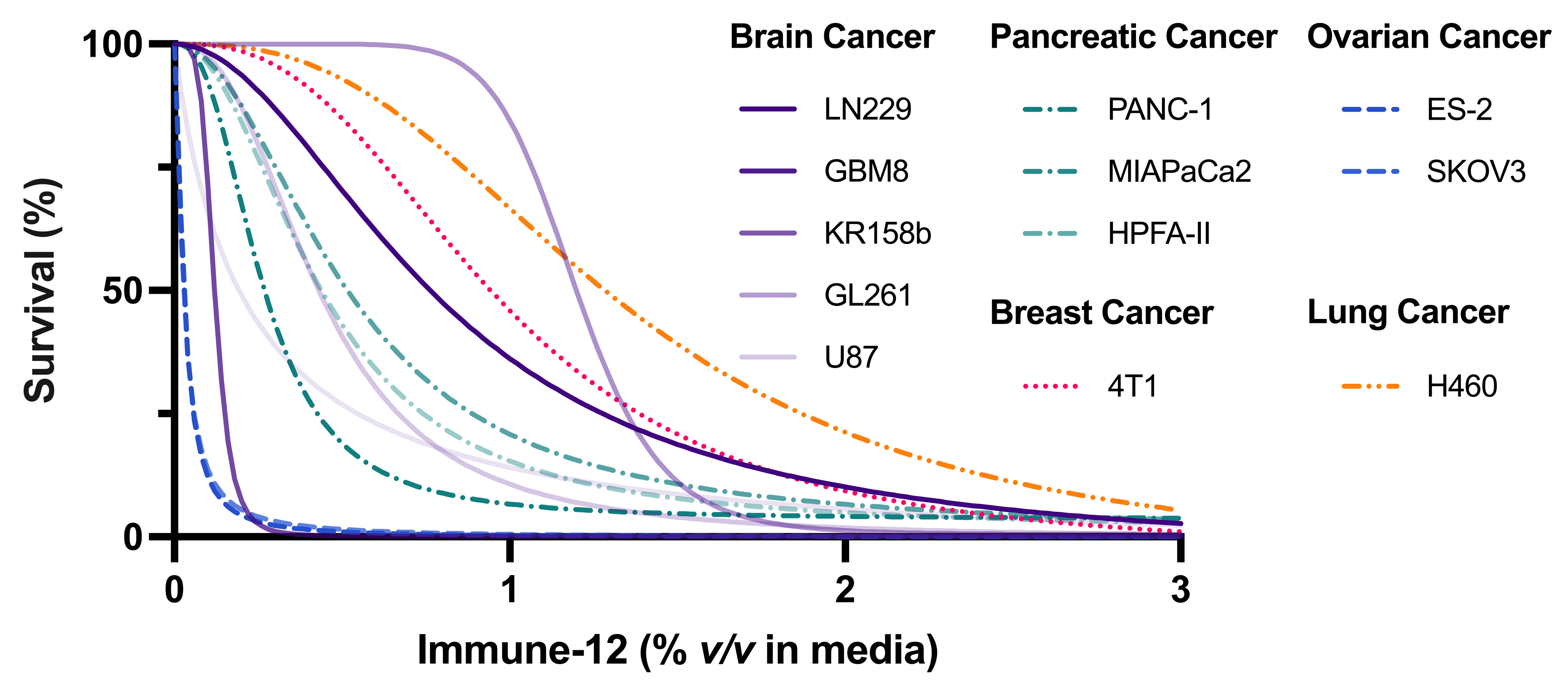 Immune-12 May Partially Function via p-JNK + p-p38 Induction
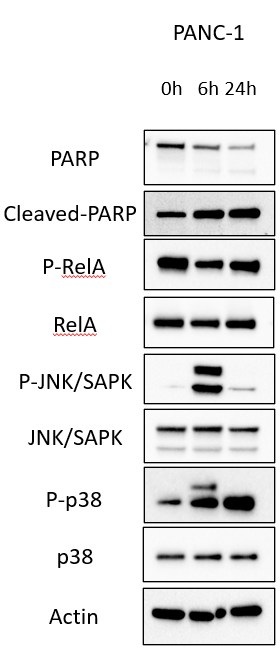 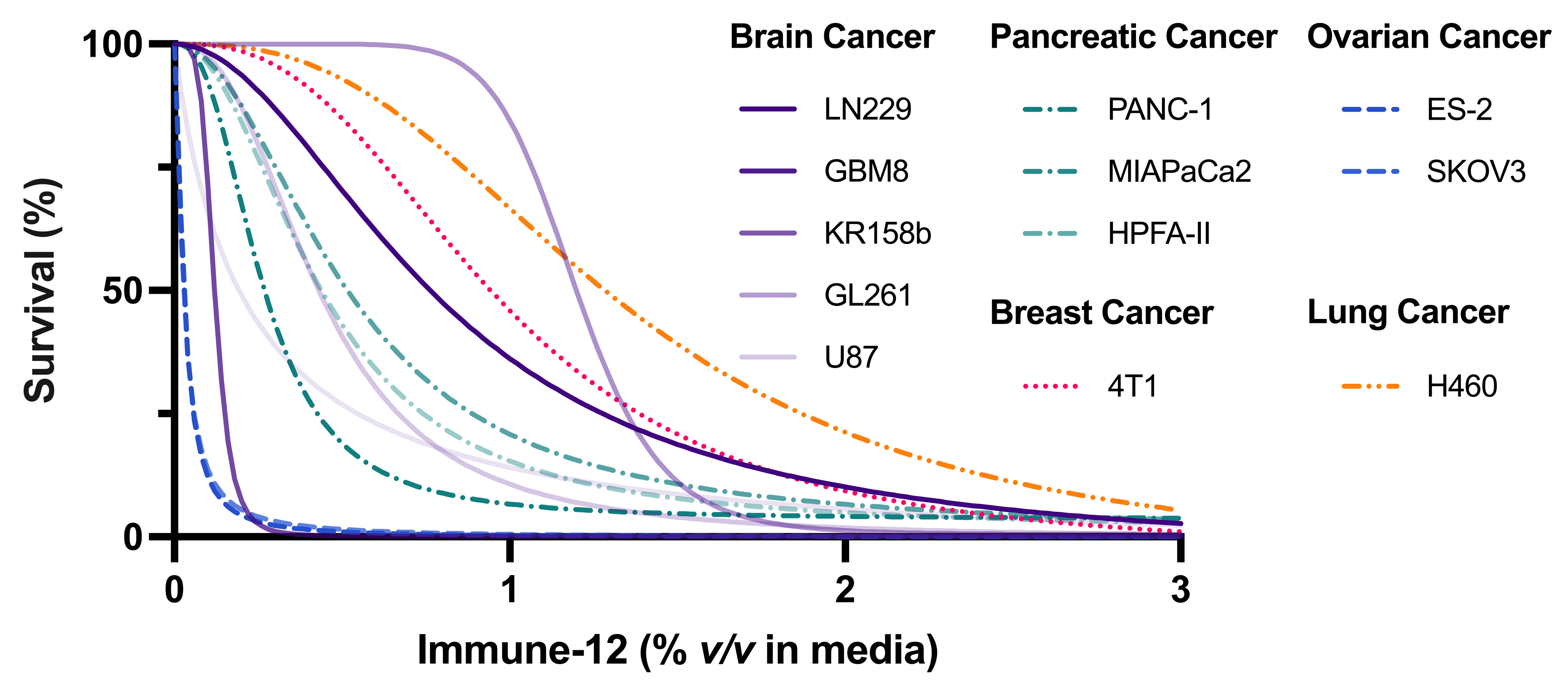 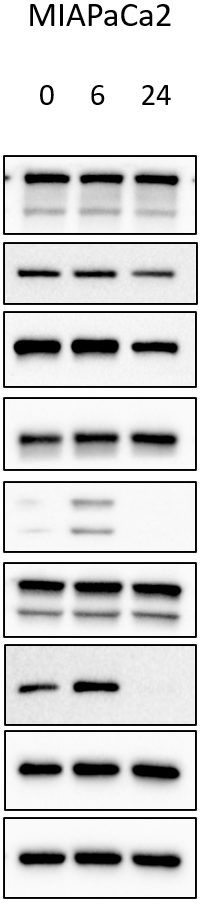 0h  6h  24h
0h  6h  24h
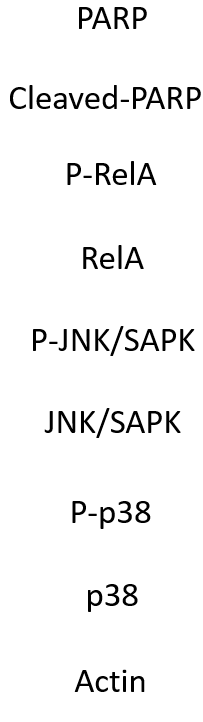 *
*
Immune-12 Is Not Toxic to Mice after 28 Days of Daily Treatment
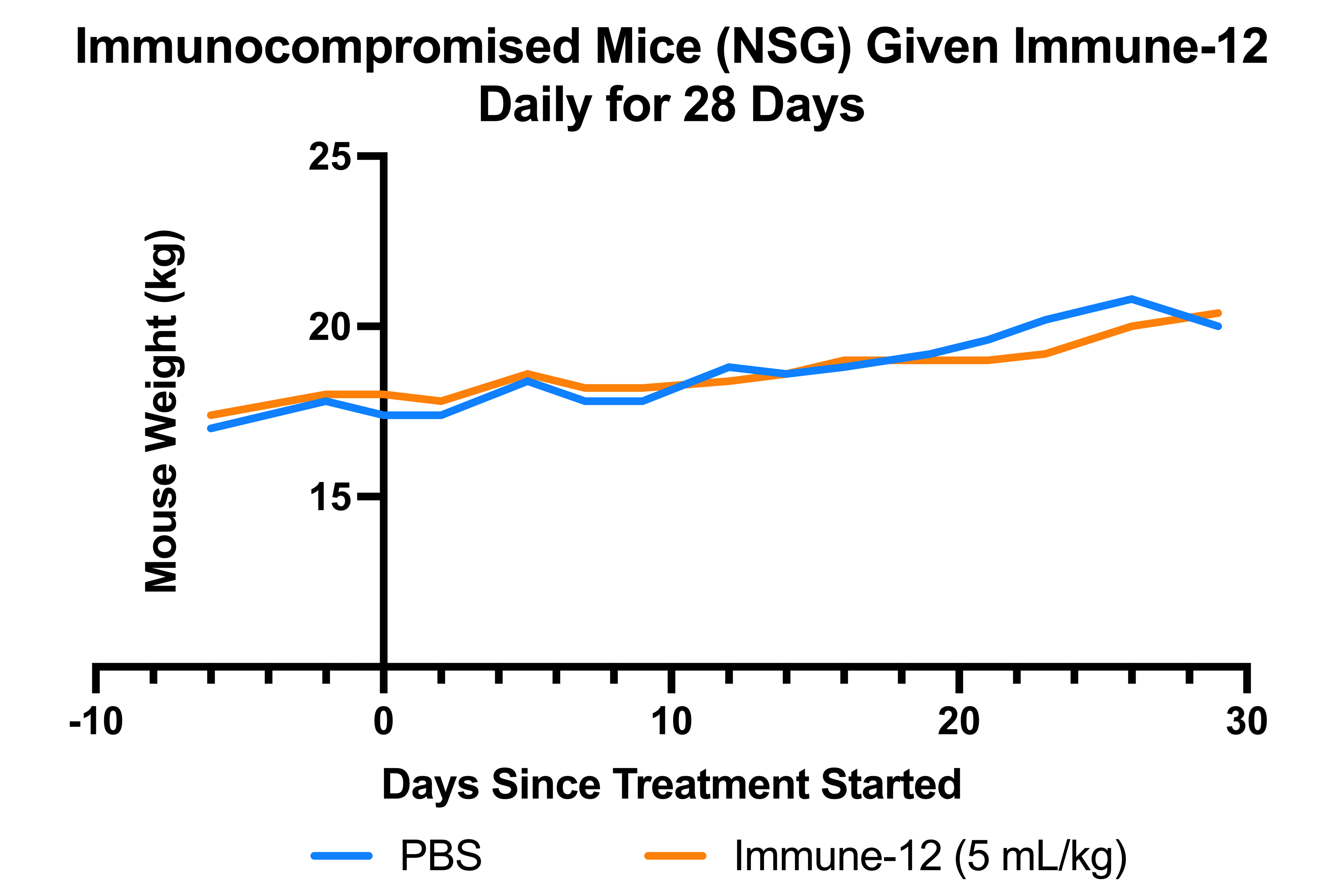 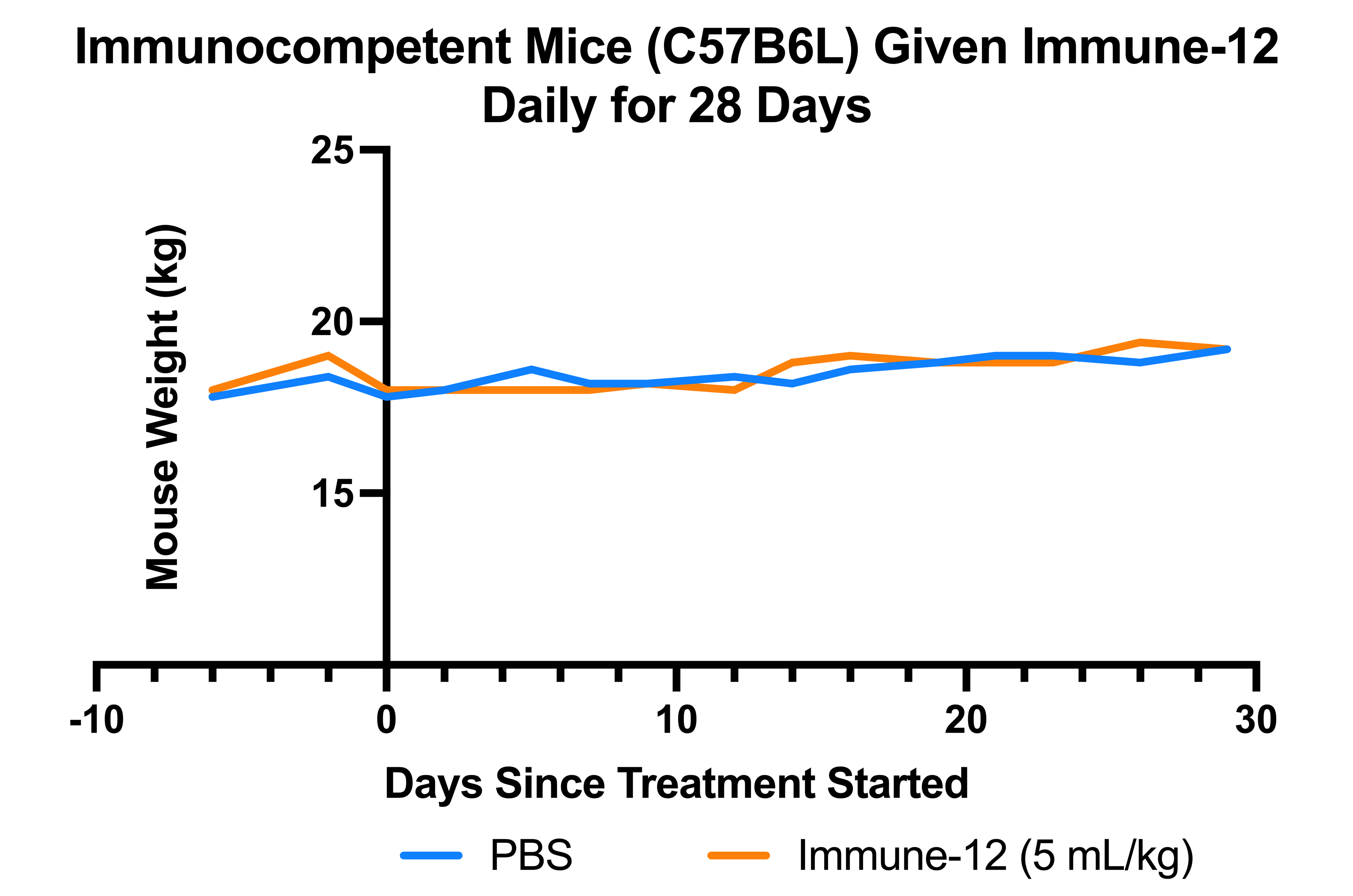 Immune-12 Induces Tumor Growth Inhibition in Mice with Orthotopically Implanted Murine GBM
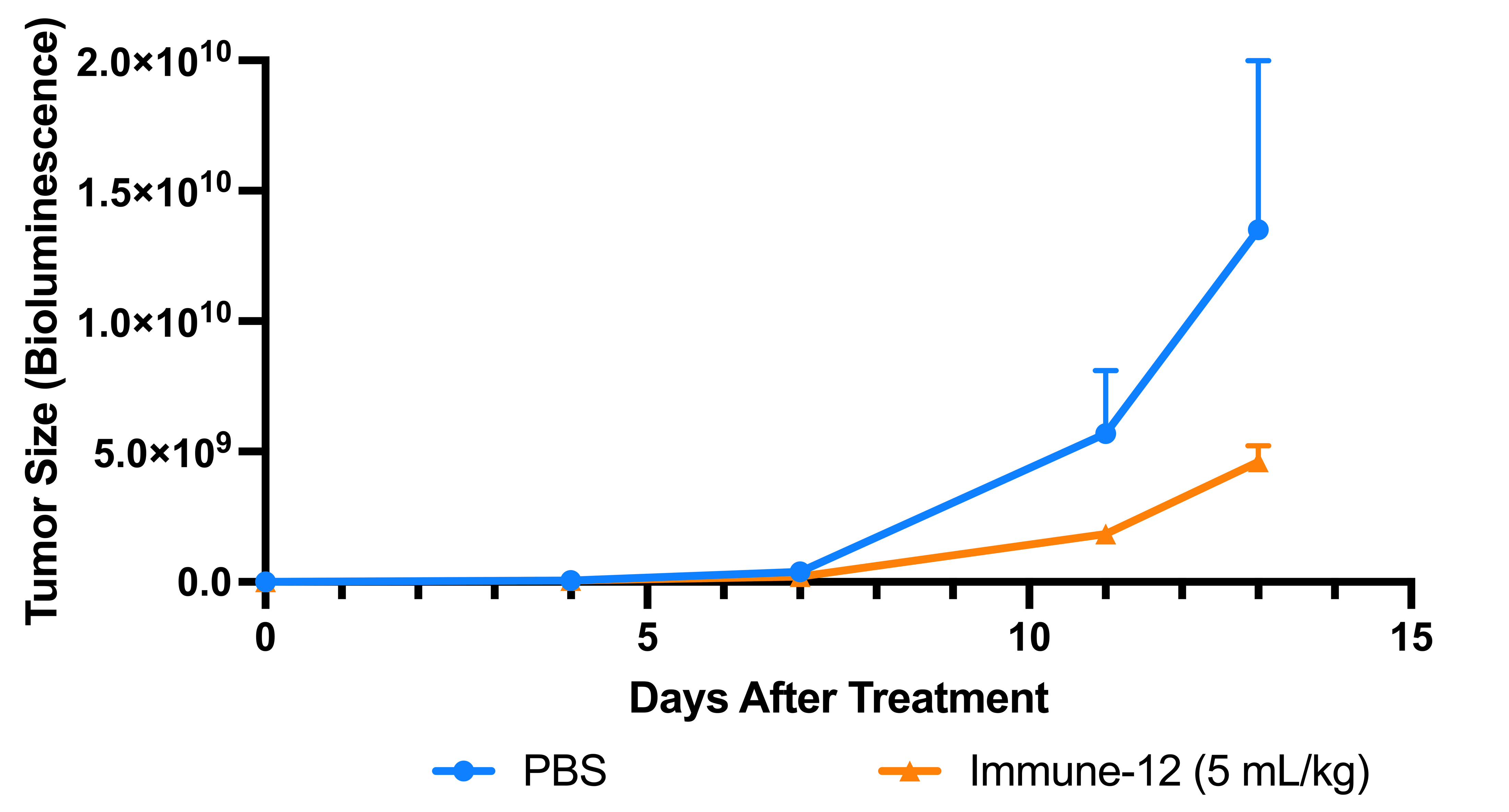 Immune-12 Contains a Multitude of Proteins
Deconvoluted Mass Spectrum
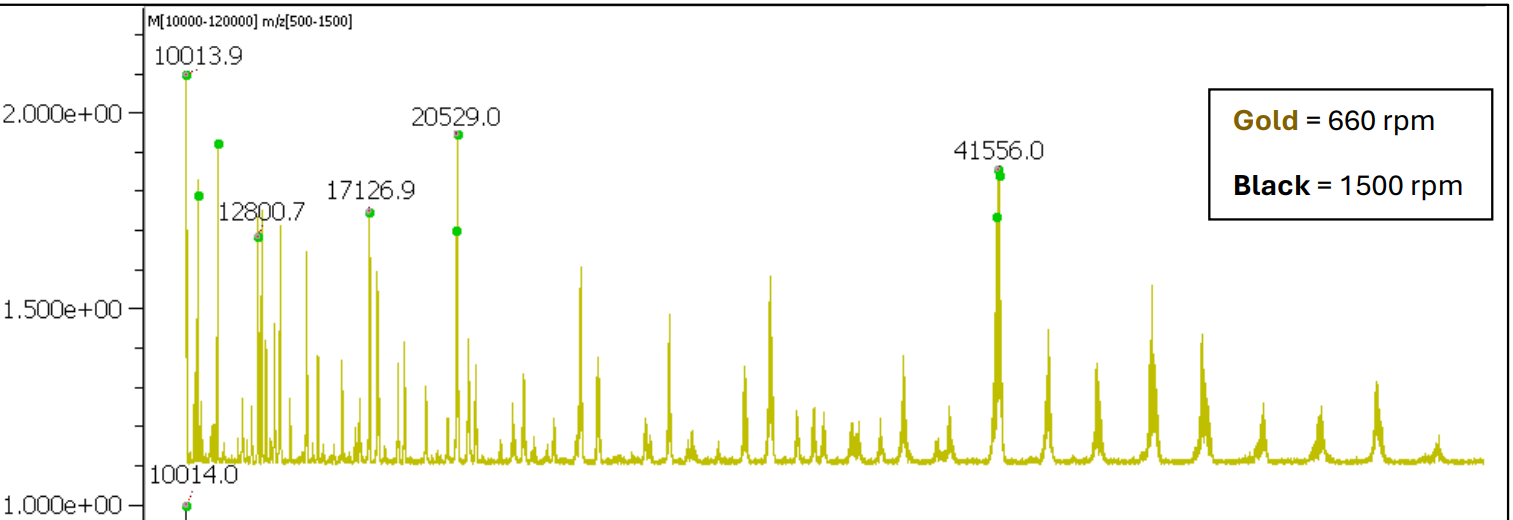 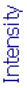 ***Proteomic Analyses have identified several instances of known tumor suppressors within Immune-12
Future Directions
Batch-To-Batch Consistency in Potency:
Working Directly with Immune-12 Manufacturers
Testing multiple packets per batch vs multiple cell lines
Measuring stability over time
In Vivo Experiments:
Completed/Ongoing:
Toxicity Profile
Initial Efficacy Study in GBM
Upcoming: Four simultaneous efficacy studies:
Orthotopic Tumor Implantations:
Brain
Ovarian Met
Breast
Pancreas
Treatment Groups:
Untreated
Start treatment shortly after tumor implant
Start treatment BEFORE tumor implant
Single and combination therapy
Potency Across Multiple Tumor Lines:
Completed (12):
Brain – 5
Pancreas – 3 
Ovarian – 2
Breast – 1
Lung – 1 
Upcoming (8):
Lung – 1 
Leukemia – 1
Breast – 2
Bladder – 1 
Gastric – 1
Colorectal – 1
Immune-12
Microbiome:
Ongoing experiment: Whole Genome Sequencing of 90 fecal samples from healthy NSG and C57BL6 mice after 0, 14, and 28 days of daily Immune-12 treatment
Proteomic Characterization:
Now: Packet-to-packet and batch-to-batch consistency of proteomic and metabolomic fingerprint
Upcoming: Fractionate Immune-12 to home in on where antitumor potency lies
Testing on Uncultured Patient Brain Tumor Tissues
The Satterlee Lab’s organotypic brain slice culture technology can engraft, treat, and analyze patient brain tumors just after resection